В необъятных просторах космоса вращается наша Земля.
Земля– одна из планет Солнечной системы.
Планет всего девять, все они разные. В глубокой космической мерзлоте, на границе солнечной системы, движутся планеты – небольшие тела изо льда, пыли и камней. А между орбитами Марса и Юпитера расположено большое скопление астероидов – каменных глыб.
По порядку все планетыНазовёт любой из нас:Раз — Меркурий,Два — Венера,Три — Земля,Четыре — Марс.Пять — Юпитер,Шесть — Сатурн,Семь — Уран,За ним — Нептун.Он восьмым идёт по счёту.А за ним уже, потом,И девятая планетаПод названием Плутон.(Аркадий Хайт)
Земля -  третья от  Солнца планета.
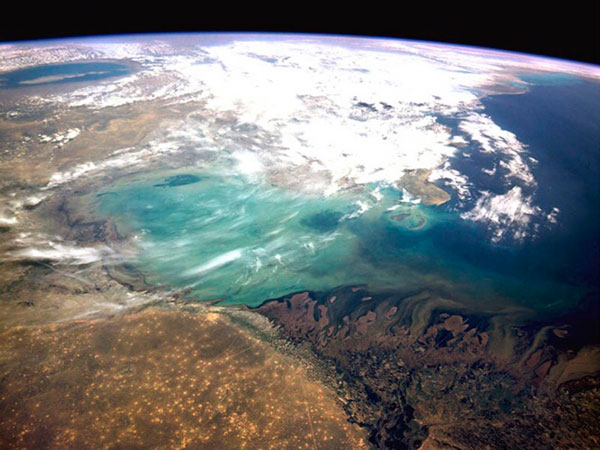 Наша планета представляет собой огромный каменный шар, большая часть поверхности которого покрыта водой.

Землю окружает  атмосфера.
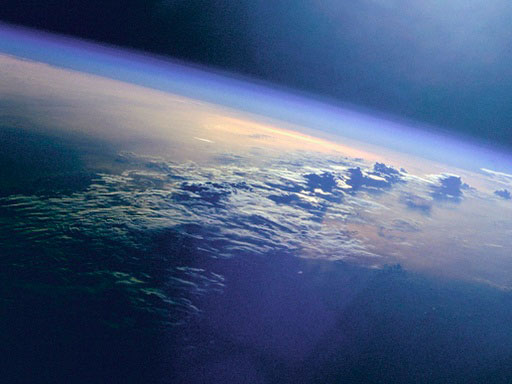 Наша планета находится в постоянном движении: она вращается вокруг своей оси и вокруг Солнца.
Звезды
Что такое звёзды?
Если спросят вас —
Отвечайте смело:
Раскалённый газ.
И ещё добавьте,
Что притом всегда
Ядерный реактор —Каждая звезда!
Земля -  третья от  Солнца планета. Она представляет собой огромный каменный шар, большая часть поверхности которого покрыта водой.
Землю окружают слои воздуха, которые называются атмосферой.
Наша планеты находится в постоянном движении: она вращается вокруг своей оси и вокруг Солнца. 
Звезды кажутся нам из далека светящимися огоньками, потому что они находятся очень далеко. На самом деле каждая звезда – это гигантски газовый шар, подобный нашему солнцу, который излучает тепло и свет. 
Созвездие – это узор из звезд , создающих какую-либо фигуру.
Первым человеком покорившим космос, был советский космонавт Юрий Алексеевич Гагарин.
Полет продолжался 1 час 48 минут. Корабль «Восток» совершил один оборот вокруг  Земли.
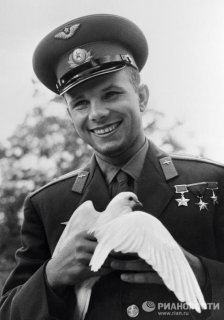 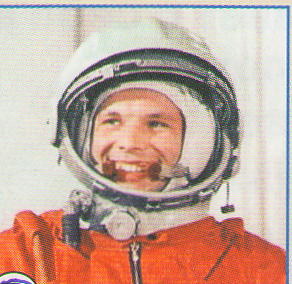 В космической ракете
С названием «Восток»
Он первым на планете
Подняться к звездам смог. 
Поет об этом песни
Весенняя капель:
Навеки будут вместе
Гагарин и апрель.
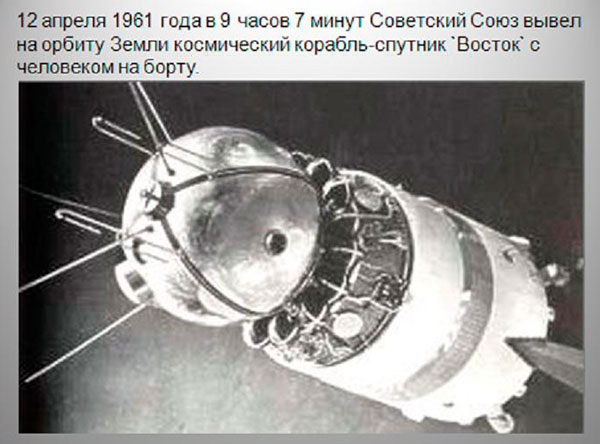 Для проведения некоторых исследований нужно, чтобы человек долгое время находился в космосе. Были придуманы космические дома  - орбитальные станции
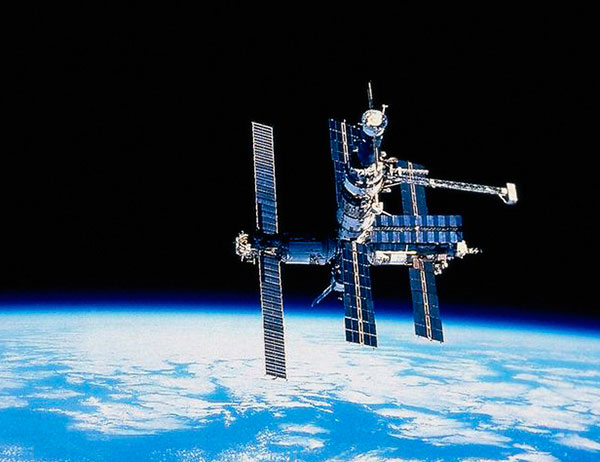 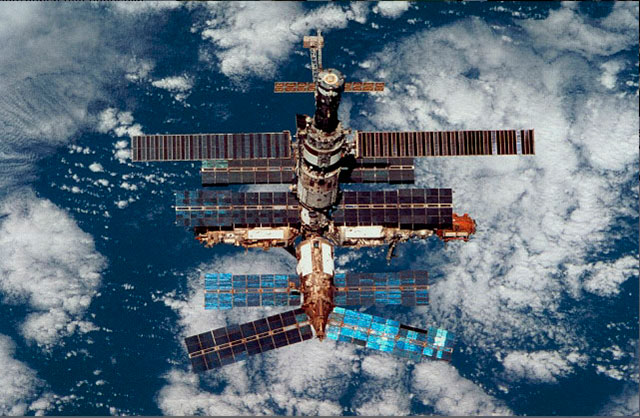 ЗАГАДКИ
Чтобы глаз вооружить                             И со звездами дружить,                                Млечный путь увидеть чтоб,Нужен мощный …
 
На корабле воздушном,Космическом, послушном,
Мы, обгоняя ветер,Несемся на…

У ракеты есть водитель,Невесомости любитель.По-английски: «астронавт»,А по-русски…
Самый первый в космосе,Летел с огромной скоростьюОтважный русский парень, Наш космонавт …
 
Планета голубая,Любимая, родная.Она твоя, она моя,А называется…